令和８年度大学入学者選抜に係る大学入学共通テスト説明協議会
資料１
令和８年度大学入学共通テストについて
1
本日の説明内容
Ⅰ　令和８年度大学入学共通テストについて
１　主な日程　・・・・・・・・・・・・・・・・・・・・・・ スライド３
２　出題教科・科目等　・・・・・・・・・・・・・・・・・・ スライド４
３　受験教科等の事前登録　・・・・・・・・・・・・・・・・ スライド８
４　解答用紙（「地理歴史、公民」及び「理科」）　・・・・・・・ スライド９
Ⅱ　令和８年度試験情報
スライド18
2
Ⅰ　令和８年度大学入学共通テストについて
１　主な日程
3
２　出題教科・科目等
※　『　』は出題科目を表す
※　“/”区切りは出題範囲を表す
4
○　地理歴史，公民の『地理総合／歴史総合／公共』及び　　 理科の『物理基礎／化学基礎／生物基礎／地学基礎』
・　『地理総合／歴史総合／公共』
　  「地理総合」「歴史総合」「公共」 の３つの出題範囲の中から２つを選択解答
　　　（➡解答手順：スライド12・13）

・　『物理基礎／化学基礎／生物基礎／地学基礎』 
　  「物理基礎」「化学基礎」「生物基礎」「地学基礎」 の４つの出題範囲の中から２つを選択解答
　　　（➡解答手順：スライド16・17）
【留意点】
○　 『地理総合／歴史総合／公共』及び『物理基礎／化学基礎／生物基礎　／地学基礎』は，それぞれ科目数としては１科目であることに注意
○　解答する出題範囲の順序，時間配分は自由だが，解答時間60分の中で　必ず２つの出題範囲を解答する
5
解答方法を誤ると適切に採点されません
【誤った解答方法の例：２科目受験で２科目とも同じ科目を選択】

 　地理歴史，公民において，２科目とも『地理総合／歴史総合／公共』 を選択
　　　　　・　第１解答科目 → 「地理総合」のみ解答
　　　　　・　第２解答科目 → 「歴史総合」のみ解答

 　理科において，２科目とも『物理基礎／化学基礎／生物基礎／地学基礎』を選択
　　　　　・　第１解答科目 → 「物理基礎」と「化学基礎」を解答
　　　　　・　第２解答科目 → 「生物基礎」と「地学基礎」を解答
※　解答用紙に正しくマークされていない場合の採点の取扱い等については、12月上旬に大学入試センターのウェブサイトに掲載する「受験上の注意」や「解答科目欄及び出題範囲欄の不適切なマーク例」を確認
6
○　地理歴史，公民で２科目受験する場合
【留意点】
　６科目から最大２科目を選択解答するが、選択できない科目の組合せがある
【２科目を選択する場合の組合せ一覧表】
○は選択可能な組合せ，×は選択不可な組合せ
○　（ｂ）の５科目から計２科目を受験する場合
　→　『公共，倫理』と『公共，政治・経済』の　　 組合せは不可
○　（ａ）と（ｂ）の５科目から１科目の計２科目を   受験する場合
　 →　『地理総合/歴史総合/公共』 の中で選択解答      するものと同じ名称を含む科目は選択不可
7
３　受験教科等の事前登録
○　受験教科及び科目数等については，出願時に登録する必要がある
　①　受験教科
　②　「地理歴史，公民」の受験科目数
　③　「理科」の受験科目数
　④　「外国語」の別冊子試験問題の配付希望
【留意点】
　　「地理歴史，公民」及び「理科」については，あらかじめ登録した科目数 により試験室を設定し，割り当てを行うため，試験当日に登録した科目数 （１科目又は２科目）を変更することはできない
8
４　解答用紙（「地理歴史，公民」及び「理科」）
＜第１解答科目＞
＜第２解答科目＞
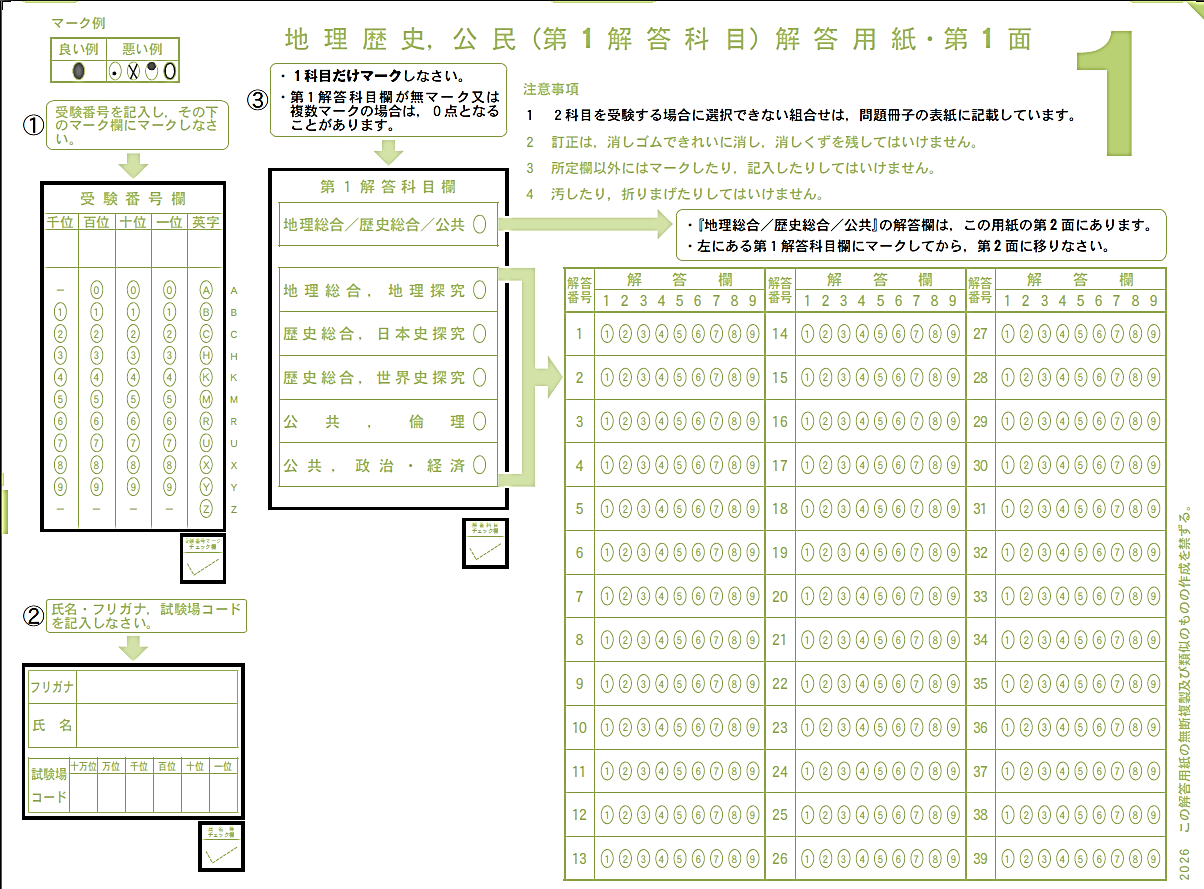 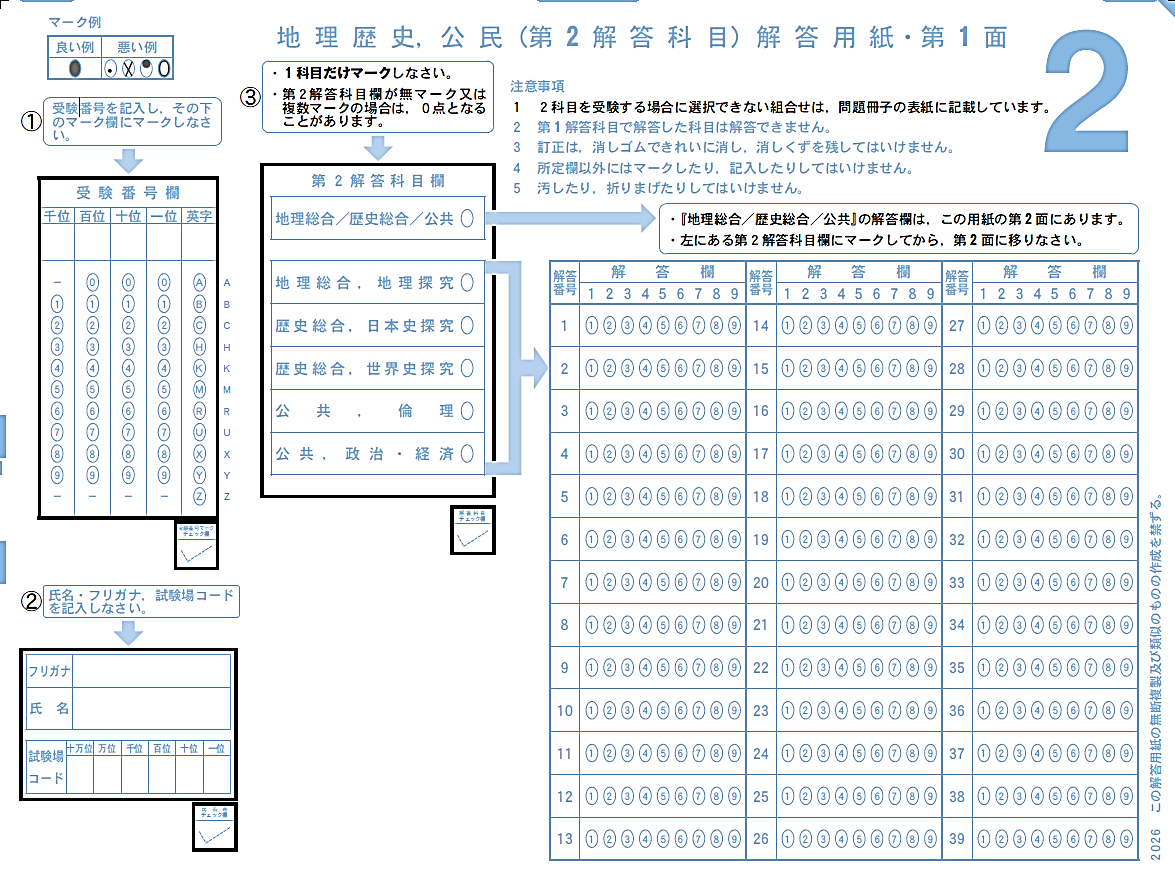 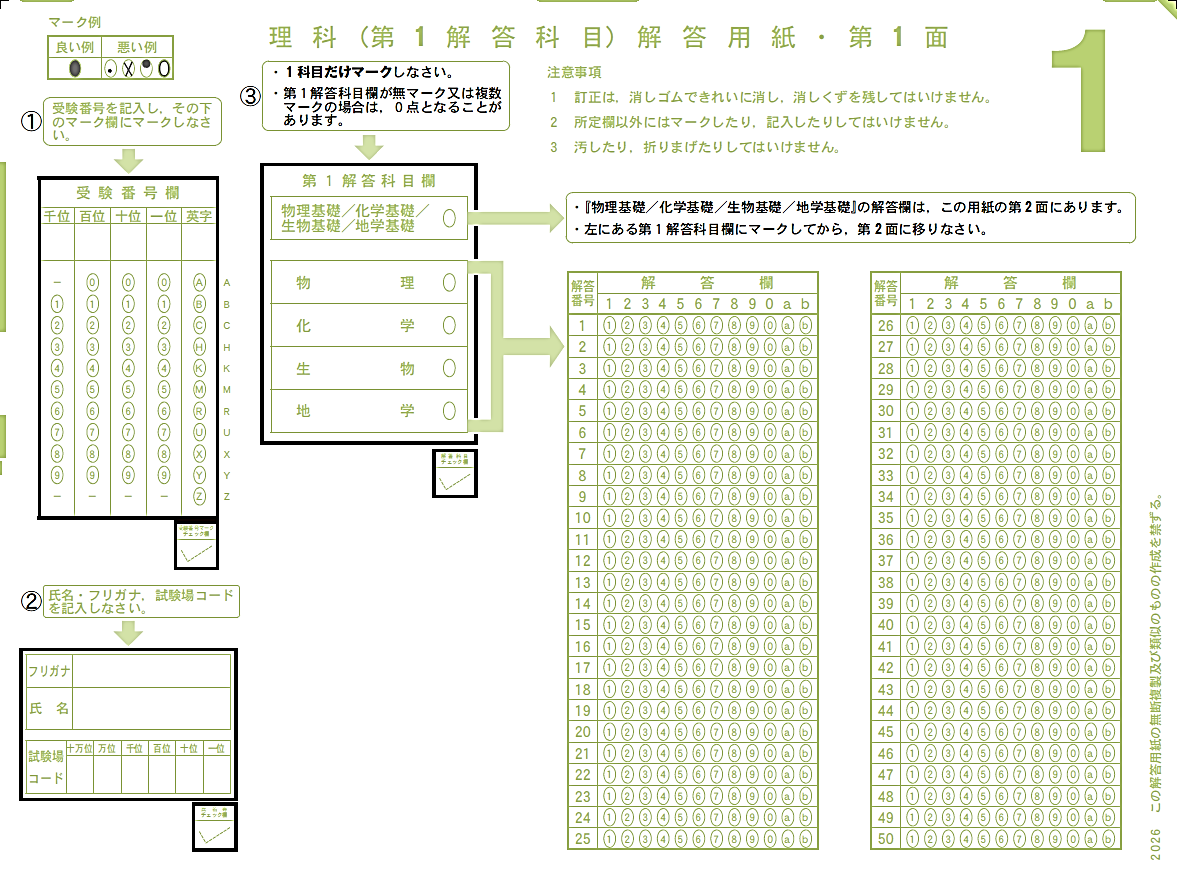 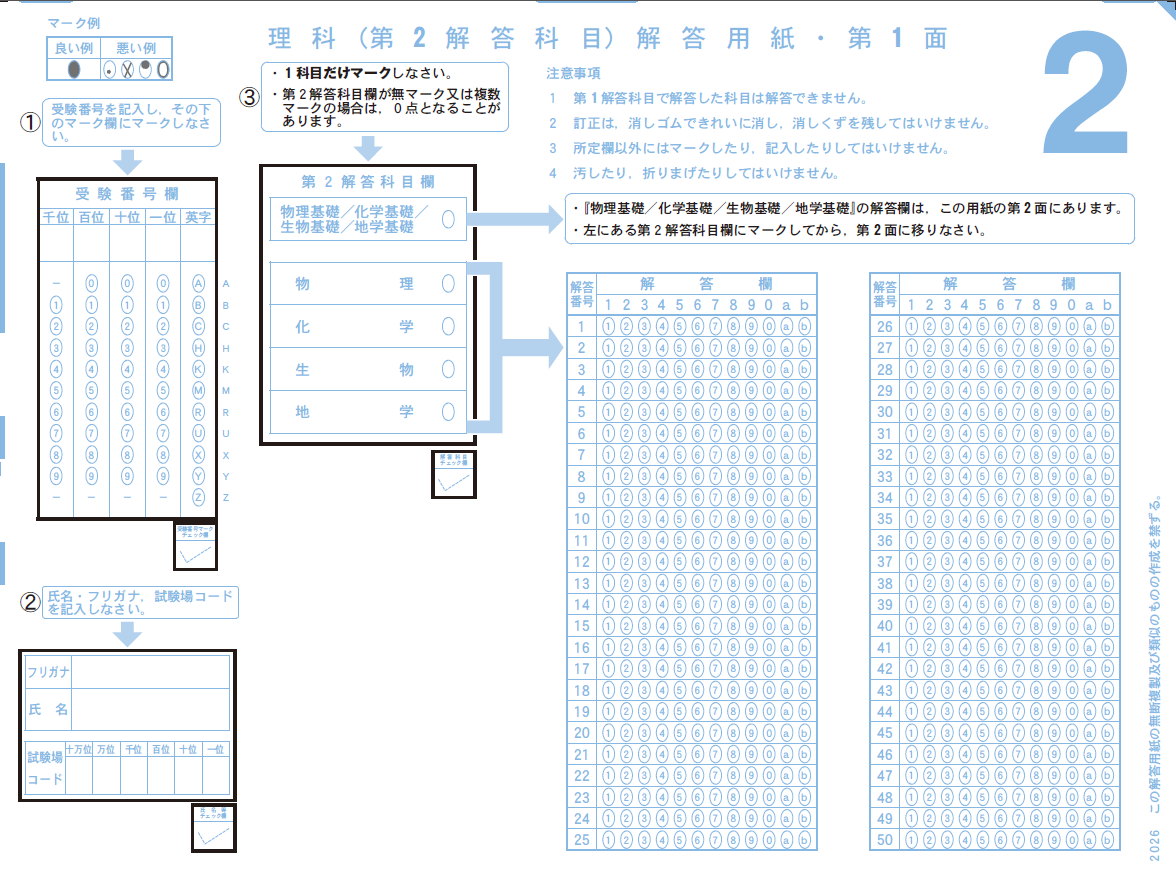 9
地理歴史，公民。
第１面
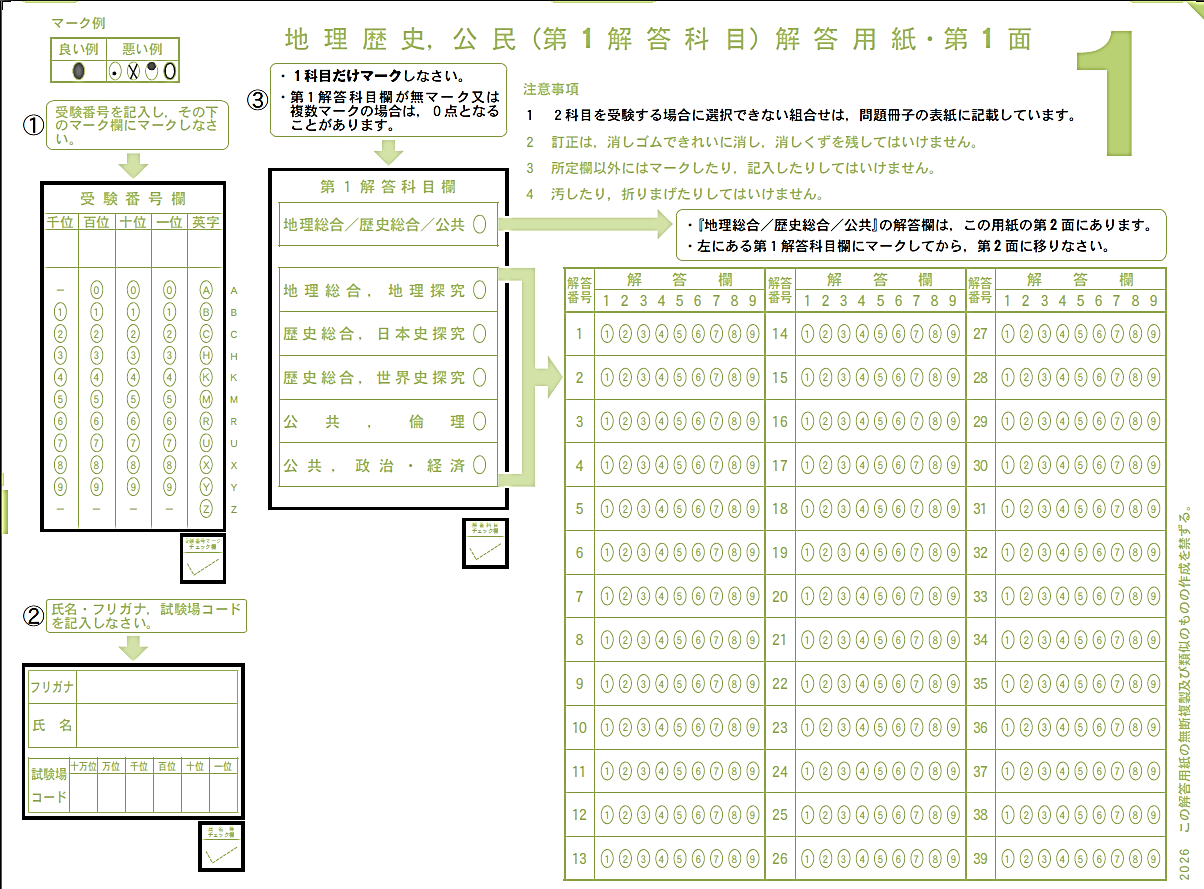 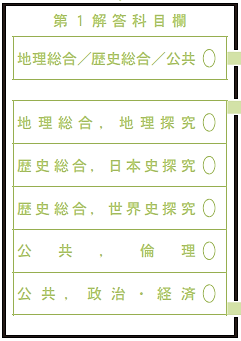 解答科目欄には，解答する科目を
　1つだけマーク（全受験者）
10
『地理総合／歴史総合／公共』を解答する場合のみ使用
第２面
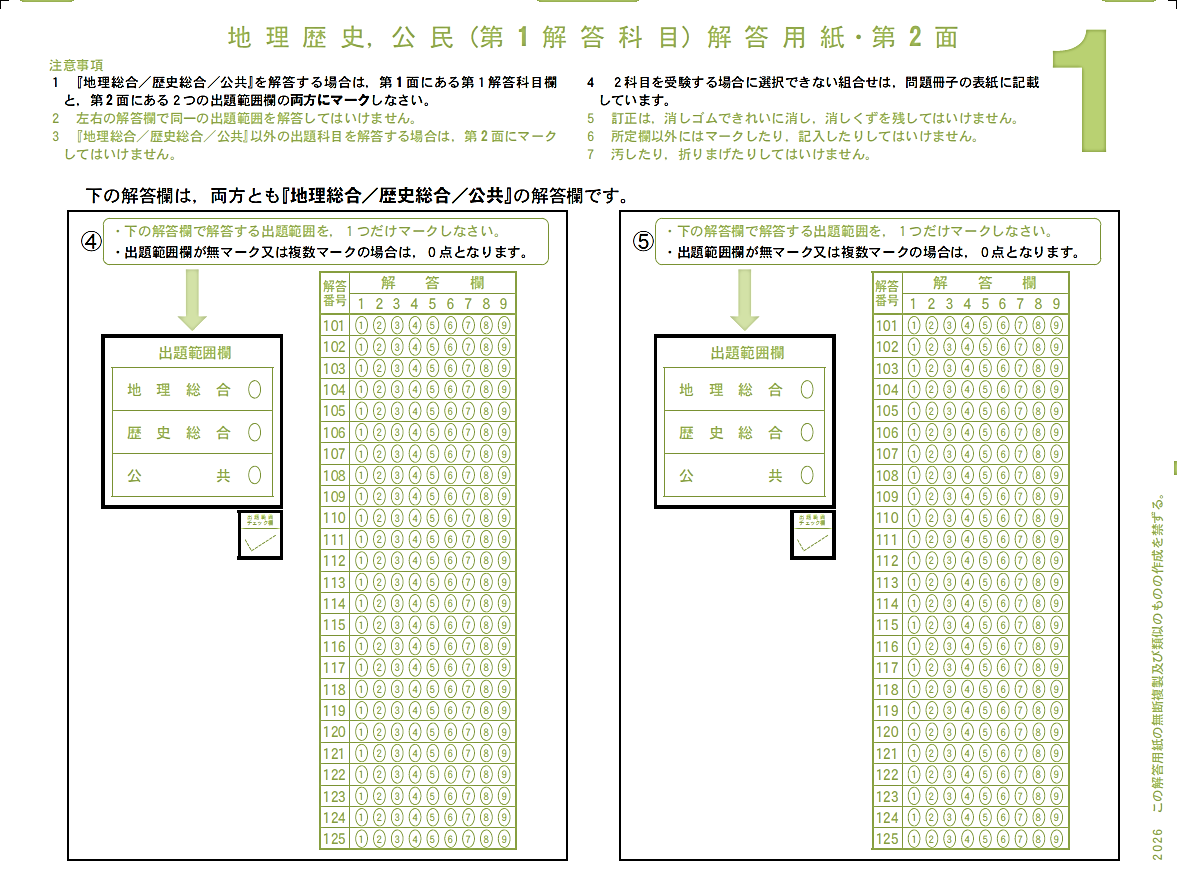 『地理総合／歴史総合／公共』 を選択解答する場合，必ず第１面の「解答科目欄」と，第２面の「出題範囲欄」の両方にマーク（➡スライド12・13）
11
〇　『地理総合／歴史総合／公共』を選択する場合
【手順①】　第１面で，解答科目欄に解答科目をマーク
第１面
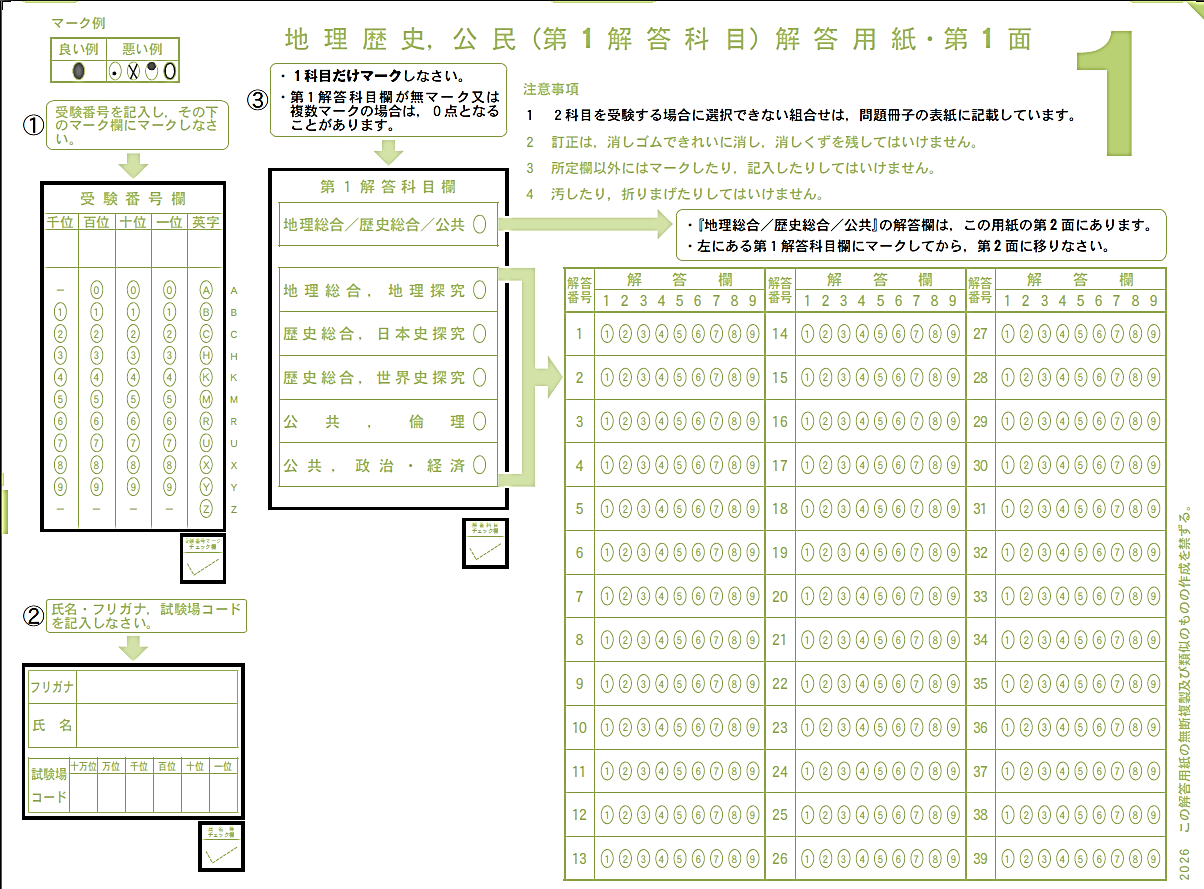 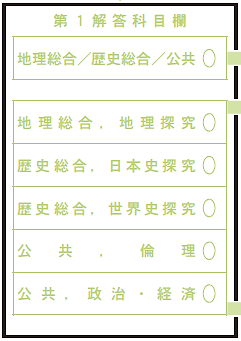 ※ 解答欄が第２面にあることを解答科目欄の近くに明示
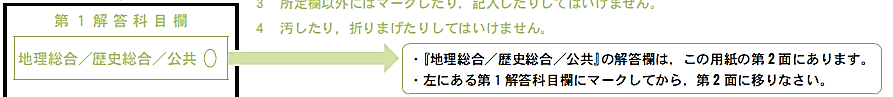 12
【手順②】　第２面で，それぞれの出題範囲欄に解答する出題範囲をマーク
第２面
（例）「地理総合」と「公共」を選択する場合
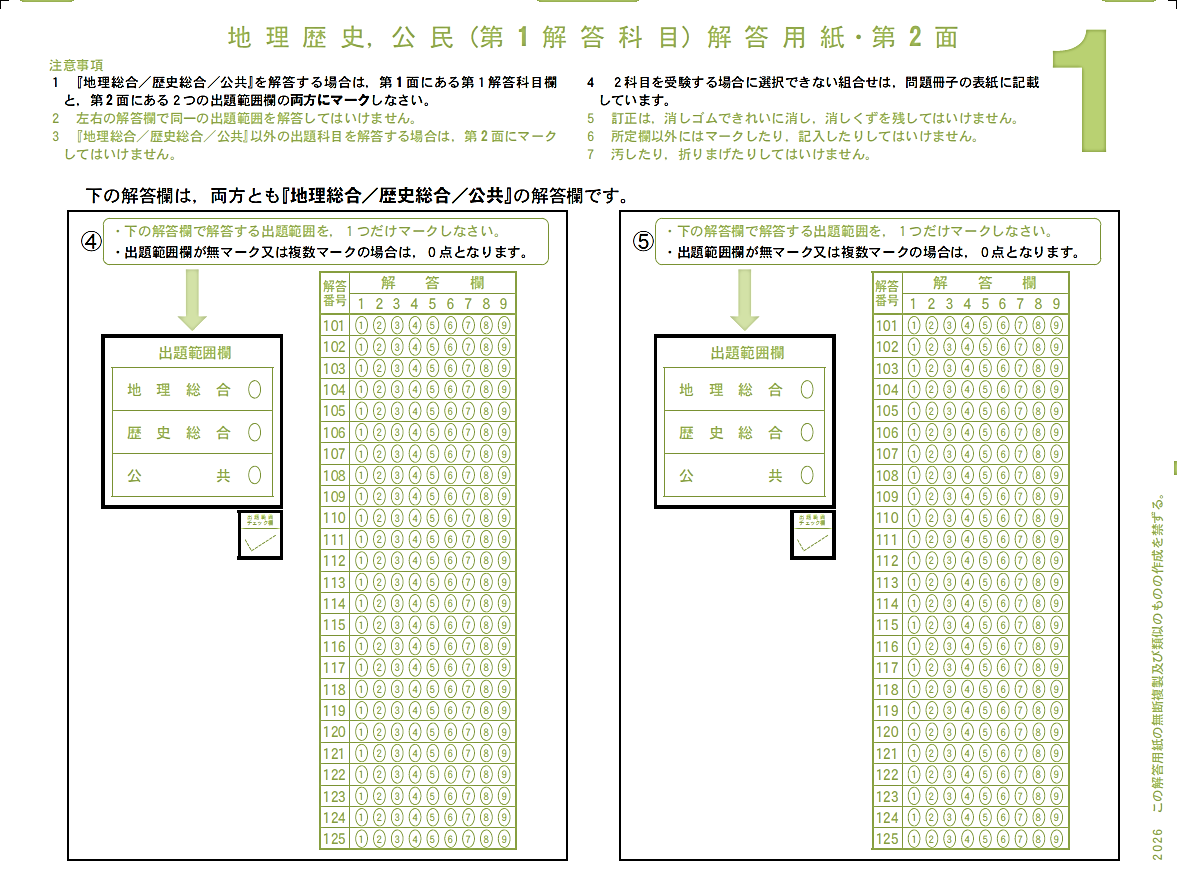 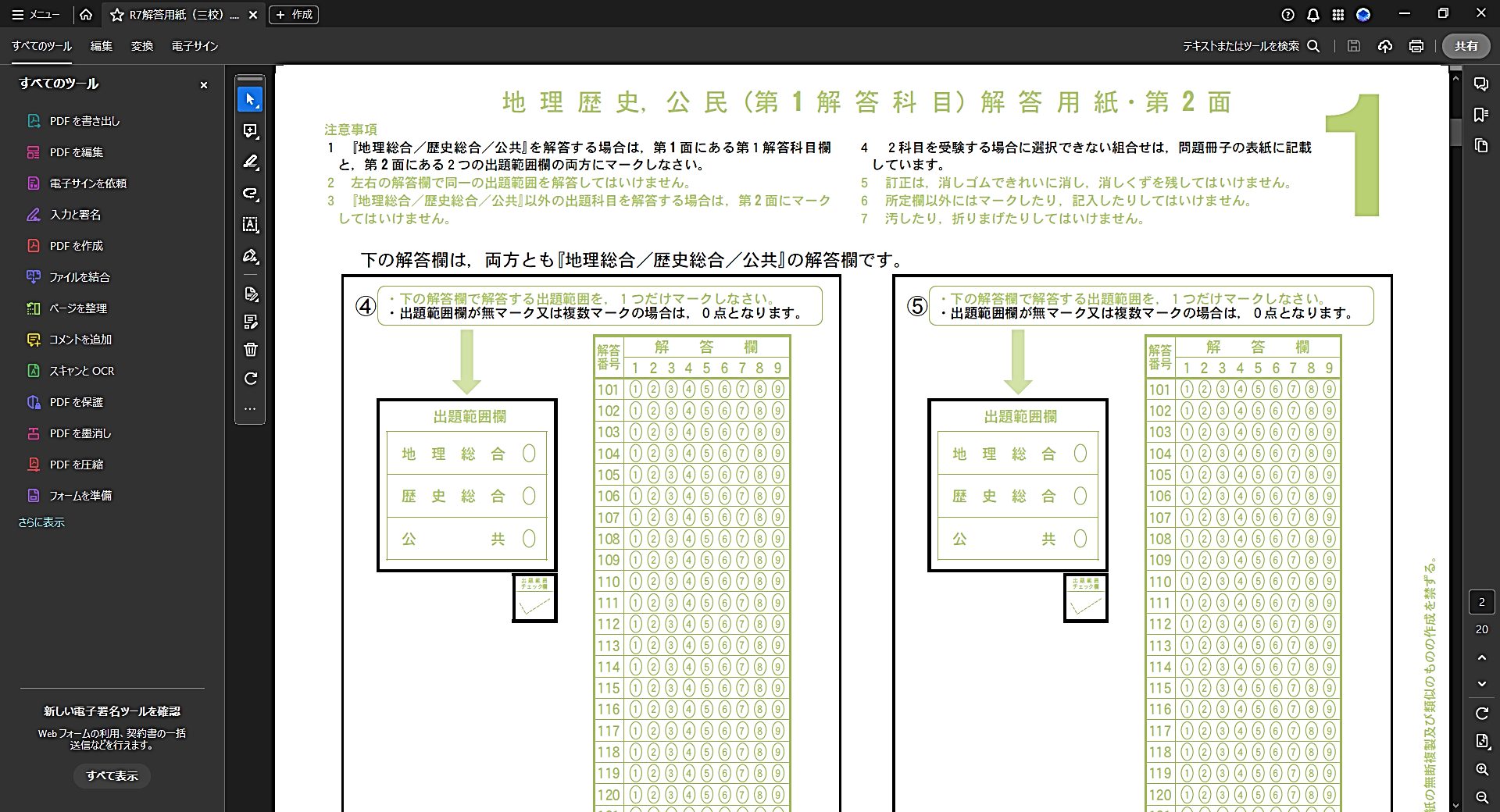 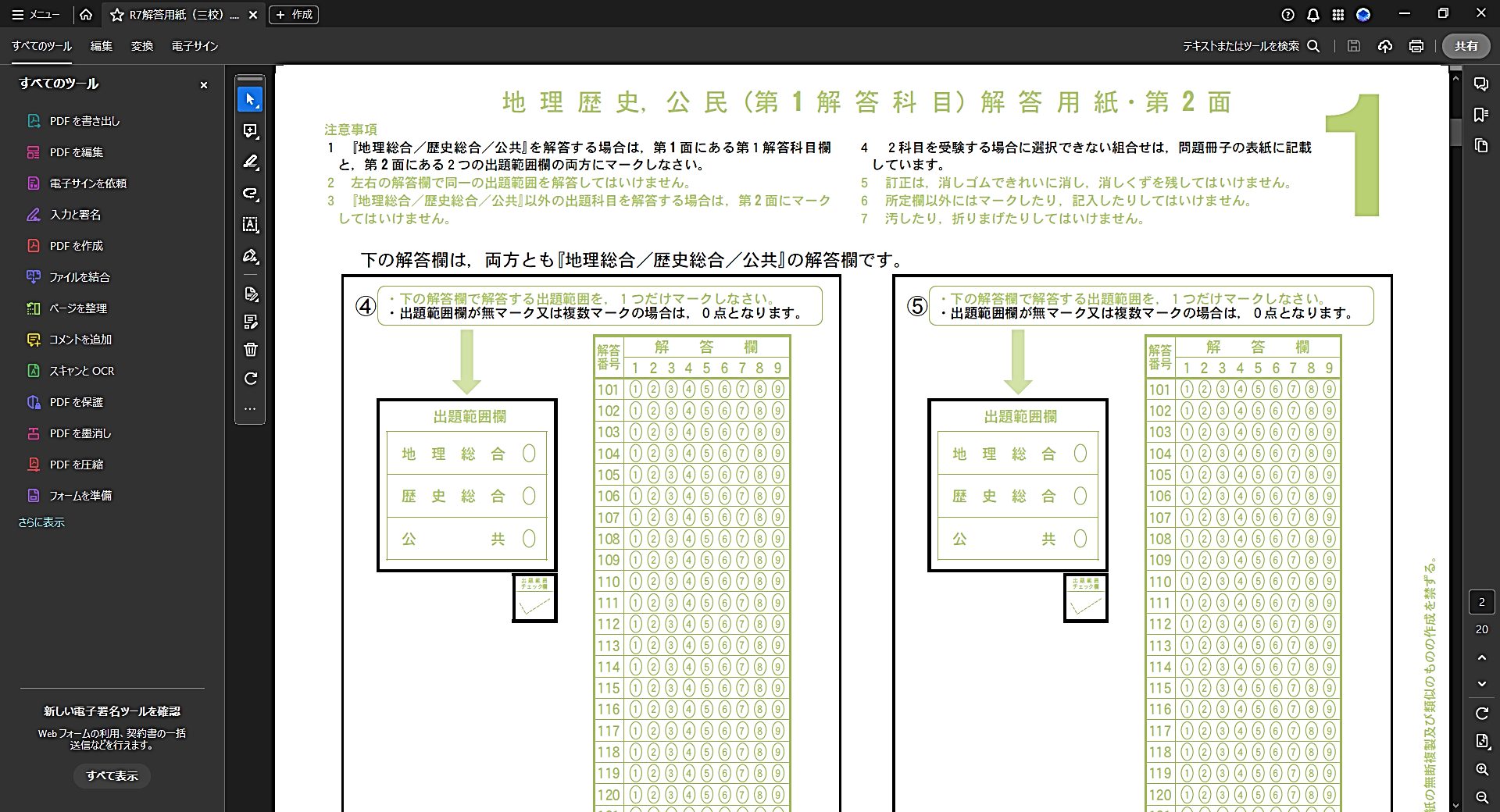 【手順③】　対応した解答欄に解答をマーク
  ※　第１面に解答する科目と区別するために　   第２面は解答番号が１０１から始まる
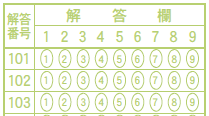 13
理　科　。
第１面
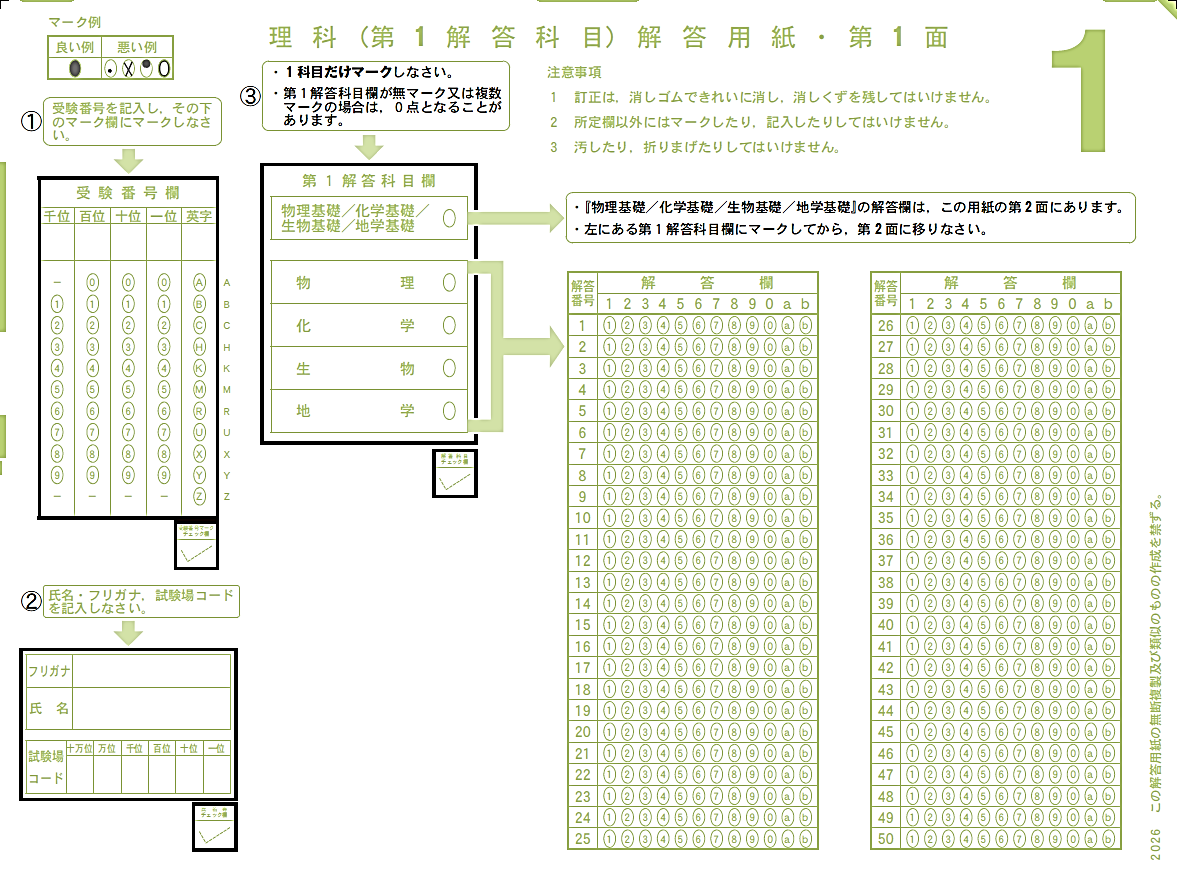 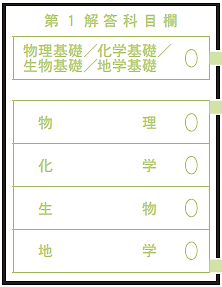 解答科目欄には，解答する科目を
　1つだけマーク（全受験者）
14
『物理基礎／化学基礎／生物基礎／地学基礎』を解答する場合のみ使用
第２面
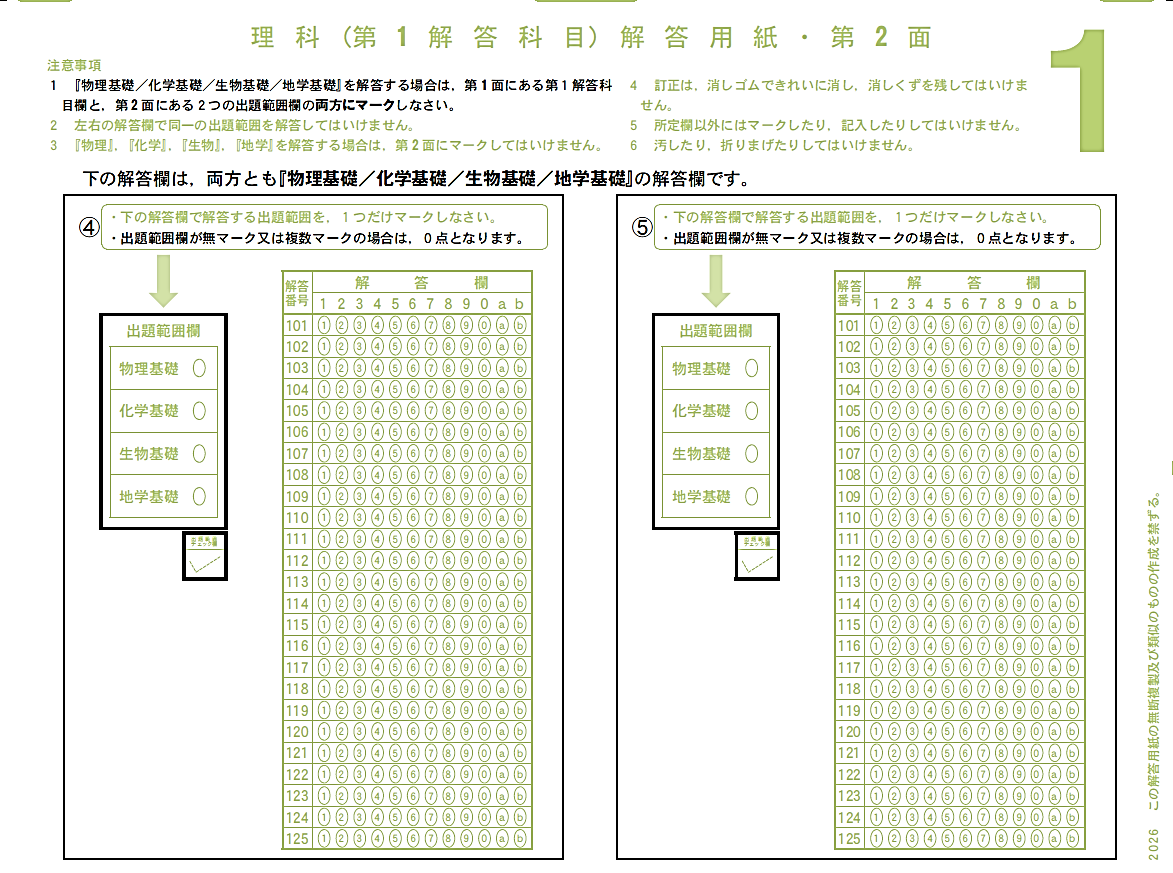 『物理基礎／化学基礎／生物基礎／地学基礎』 を選択解答する場合，必ず第１面の「解答科目欄」と，第２面の「出題範囲欄」の両方にマーク（➡スライド16・17）
15
〇　『物理基礎／化学基礎／生物基礎／地学基礎』を選択する場合
【手順①】　第１面で，解答科目欄に解答科目をマーク
第１面
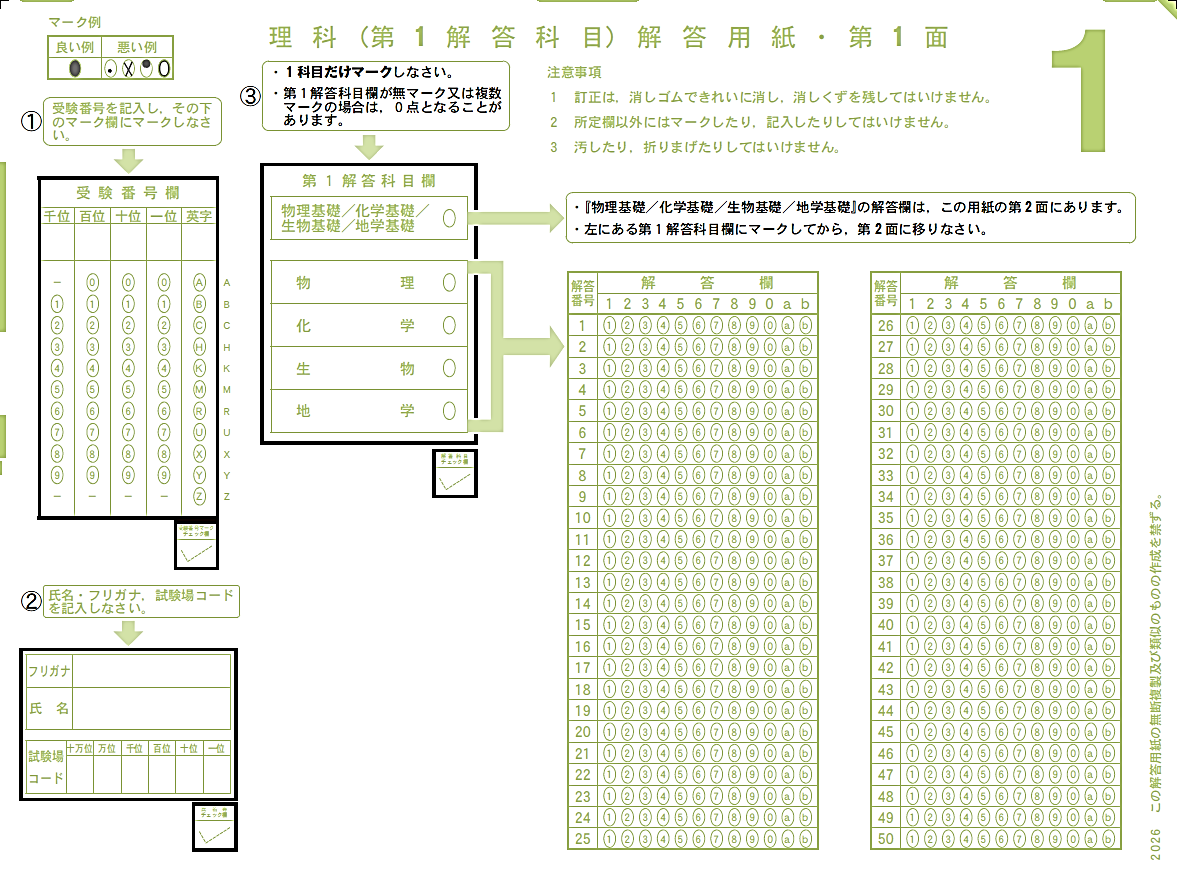 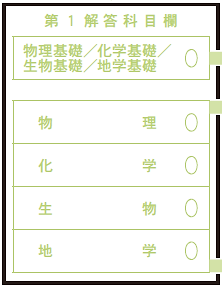 ※　解答欄が第２面にあることを解答科目欄の近くに明示
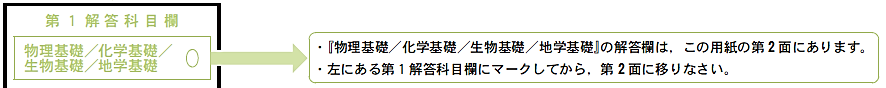 16
【手順②】　第２面で，それぞれの出題範囲欄に解答する出題範囲をマーク
第２面
（例）「物理基礎」と「化学基礎」を選択する場合
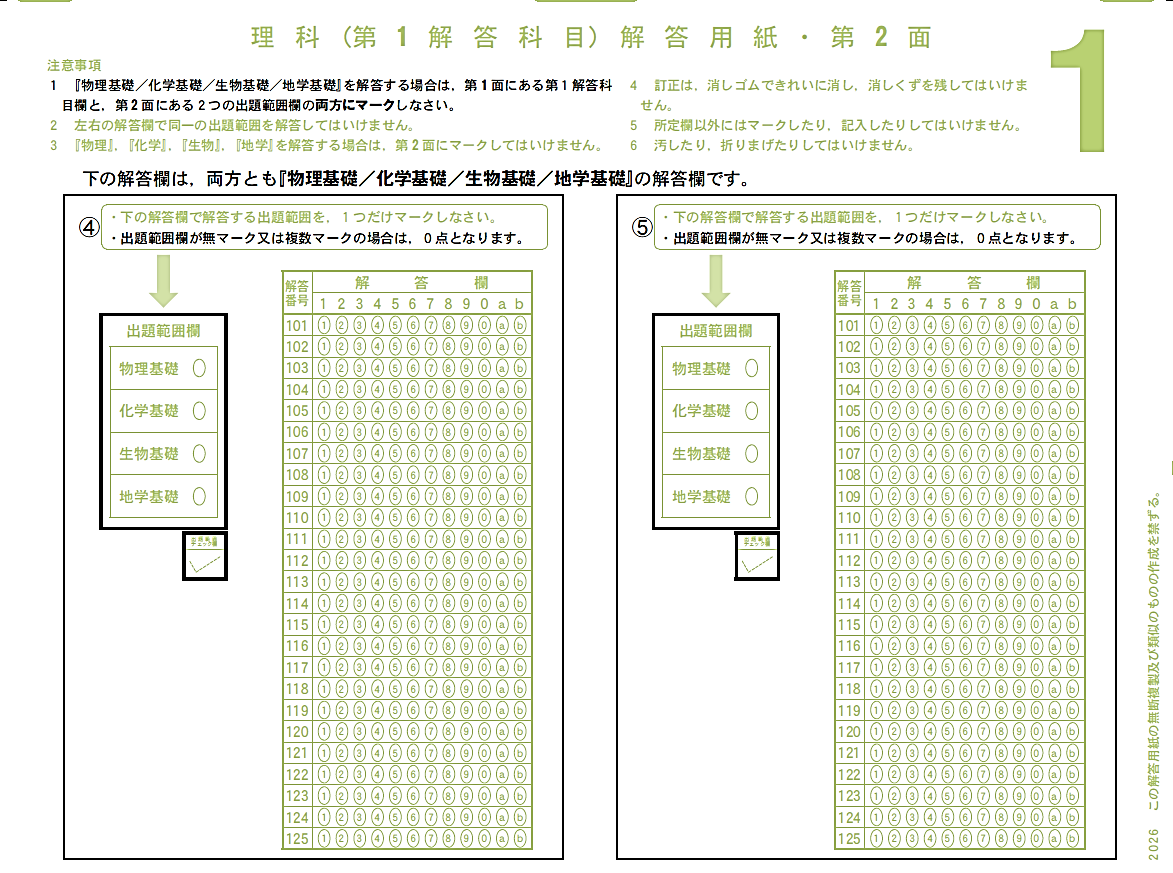 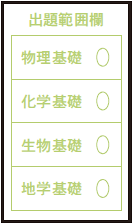 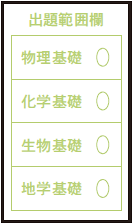 【手順③】　対応した解答欄に解答をマーク
  ※　第１面に解答する科目と区別するために　   第２面は解答番号が１０１から始まる
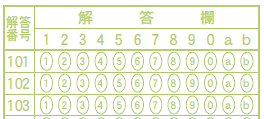 17
Ⅱ　令和８年度試験情報
○ 説明動画（スライド資料）
　Web出願の手続の流れや、出題教科・科目、出題範囲などについて説明
＜説明動画（スライド資料）＞　※　イメージ
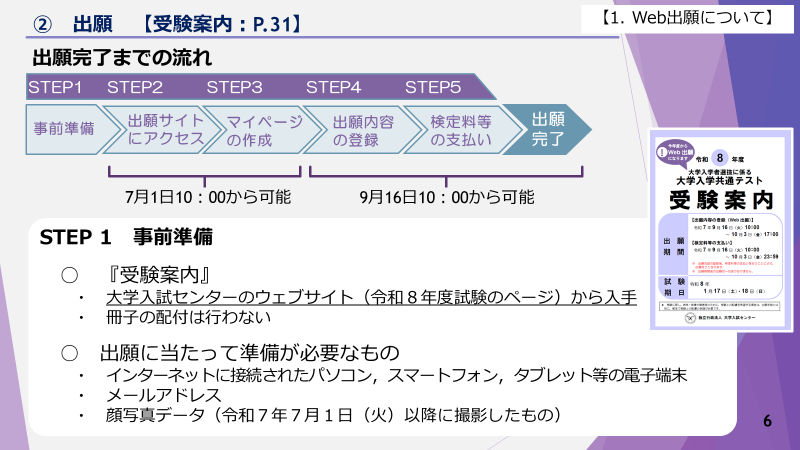 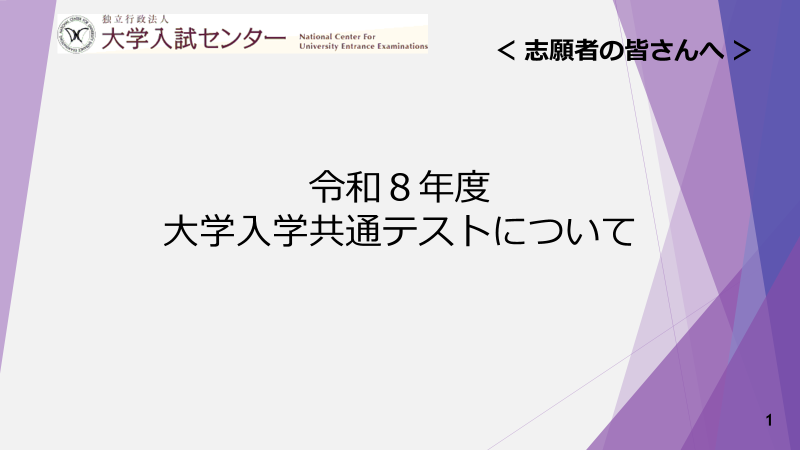 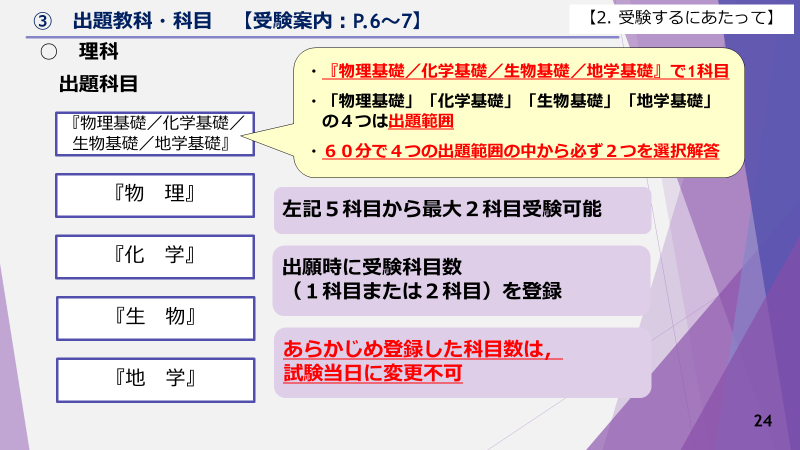 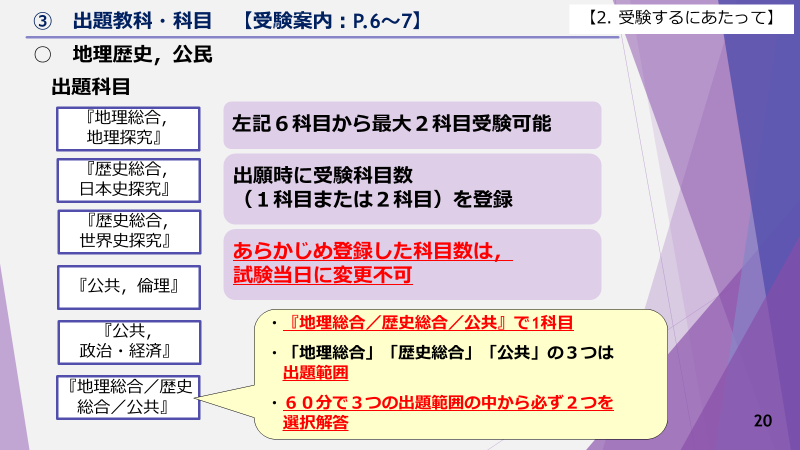 志願者への周知、指導の際にご活用ください。
18
令和８年度大学入学共通テスト
試験情報
大学入試センター公式ウェブサイトで
最新の情報を掲載していきます。
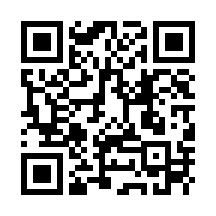 https://www.dnc.ac.jp/kyotsu/shiken_jouhou/r8/
＜PC版＞
＜スマートフォン版＞
＜６月２０日掲載＞
・　受験案内
・　説明動画

＜７月１日～＞
共通テスト出願サイト公開
・　操作マニュアル、操作  方法説明動画掲載
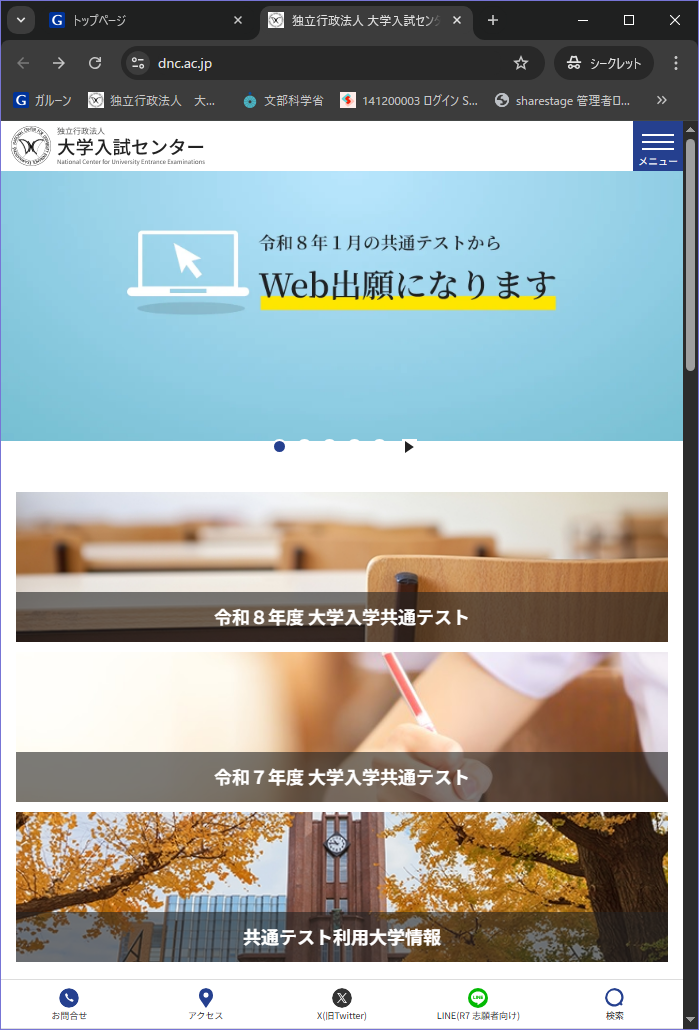 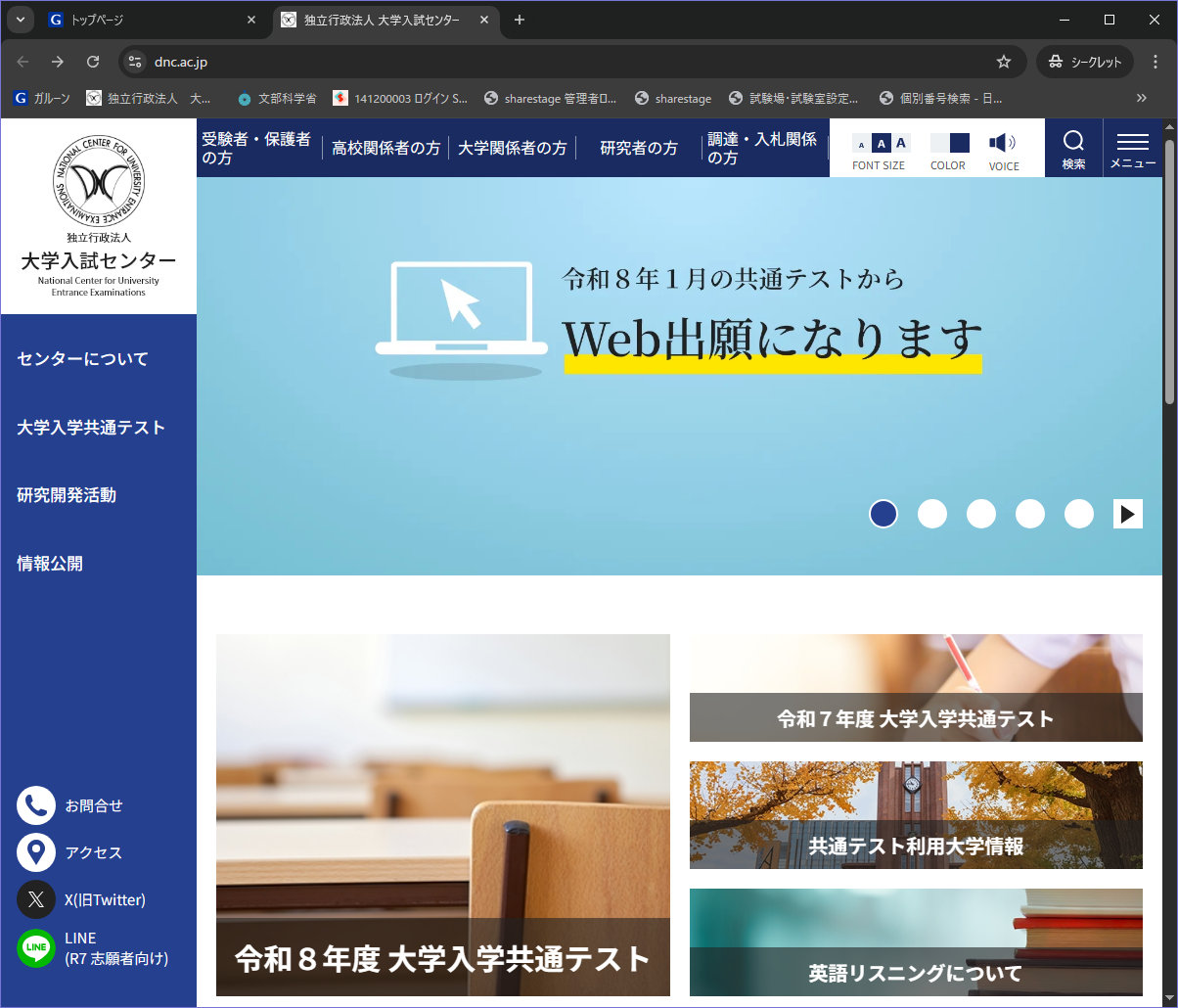 共通テスト　令和８
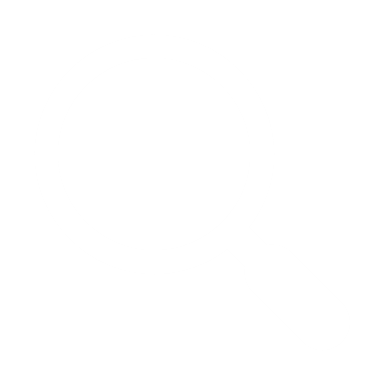 19
大学入試センター公式アカウントでも
令和８年度大学入学共通テストに関する最新情報を発信しています。※
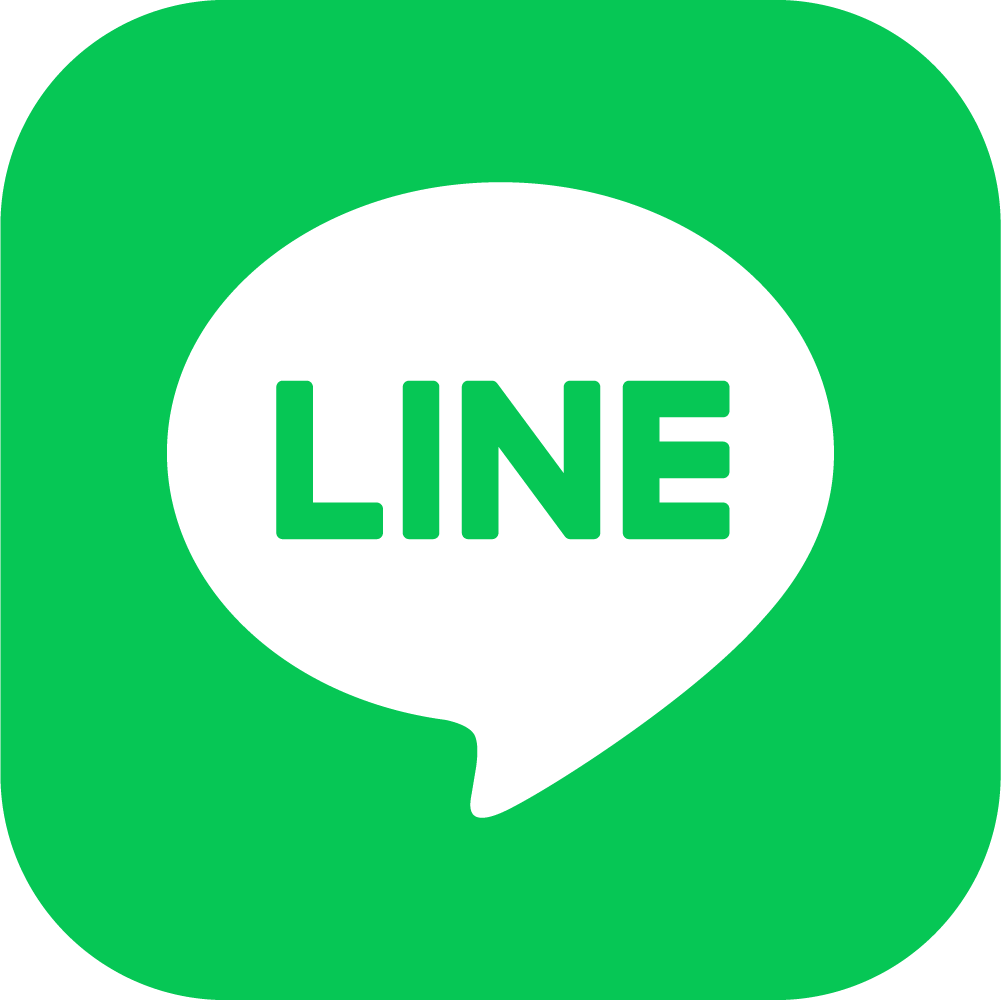 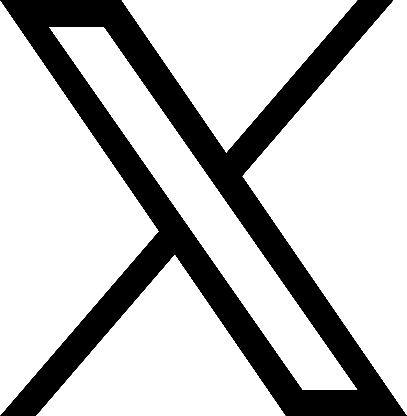 大学入試センター
@DNC_Japan（https://x.com/DNC_Japan）
Ｒ８共通テスト情報｜大学入試センター
@r8test_dnc
Follow us !
友だち募集中
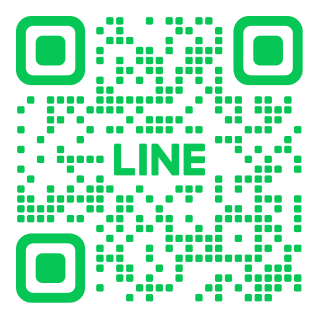 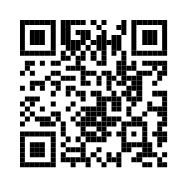 ※これらのSNS（ソーシャル・ネットワーキング・サービス）は、公式ウェブサイト等における最新情報の掲載をご案内したり、
 その内容の一部を紹介する形で運用しています。SNSのフォロワー等に限定して特定の情報を発信することはありません。
20